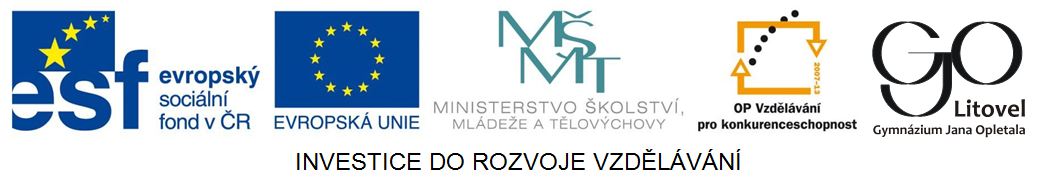 SOUSTAVY  ROVNIC
Způsoby řešení
Co je to soustava dvou rovnic o dvou neznámých?
Soustavou rovnic o dvou neznámých x, y nazýváme zápis (pracovně ho budeme nazývat „základní tvar“ soustavy rovnic):

a1x + b1y = c1
a2x + b2y = c2

kde a1, b1, c1, a2, b2, c2 jsou reálná čísla. Řešením této soustavy je každá uspořádaná dvojice [x, y] taková, že po dosazení do obou rovnic získáme platnou rovnost.
Způsoby řešení soustavy rovnic
Při řešení používáme tyto úpravy:
Obě rovnice lze upravovat pomocí ekvivalentních úprav.

Z jedné rovnice vyjádříme libovolnou neznámou pomocí druhé neznámé a toto vyjádření dosadíme do druhé rovnice. Tento postup nazýváme dosazovací metoda.

Jednu nebo obě rovnice vynásobíme vhodným nenulovým číslem a rovnice , které získáme sečteme. Při správné úpravě nám po sečtení rovnic jedna neznámá „vypadne“ a získáme jednu rovnici o jedné neznámé, kterou vyřešíme. Tento postup nazýváme sčítací metoda.
Který způsob řešení zvolit?
Obecně platí, že použít můžeme oba způsoby, výběr metody záleží spíše na konkrétním „základním tvaru“ zadané soustavy.

Dosazovací metoda se nabízí v případě, že v jedné nebo obou rovnicích se jedna z neznámých vyskytuje pouze jednou, tzn. a1,  a2, b1 nebo b2 = 1.
Který způsob řešení zvolit?
Sčítací metodě dáváme přednost v případě, že a1, b1, a2, b2 jsou čísla různá od jedné. Pokud bychom použili dosazovací metodu, budeme dosazovat do druhé rovnice zlomek.
Dosazovací metoda:
x + 2y = 5
     3x – 5y = - 7
     x = 5 – 2y
     3x – 5y = - 7 
3.(5 – 2y) – 5y = - 7
    15 – 6y – 5y = - 7
     15 – 11y = - 7
         15 + 7 = 11y
               22 = 11y
                  y = 2

             x = 5 – 2 . 2
             x = 1                
Zkouška:
L1 = 1 + 2.2 = 1 + 4 = 5      P1 = 5              L1 = P1
L2 = 3.1 – 5.2 = 3 – 10 = - 7    P2 = - 7       L2 = P2

Řešení:    [1; 2]
Vyjádříme x z první rovnice.

Dosadíme do druhé rovnice.

Vypočítáme y.

Výsledek dosadíme do rovnice x = 5 – 2y a vypočítáme x.

Provedeme zkoušku.

Zapíšeme řešení.
Sčítací metoda:
5x + 2y = 4
    2x + 3y = - 5
    5x + 2y = 4  /. 3
    2x + 3y = - 5 /.(-2) 
  15x + 6y = 12
  - 4x – 6y = 10
          11x  = 22
               x = 2

5 . 2 + 2y = 4
   10 + 2y = 4
            2y = - 6
                y = - 3

Zkouška:
L1 = 5 . 2 + 2 . (-3) = 10 - 6 = 4;  P1 = 4;    L1 = P1
L2 = 2 . 2 + 3 . (-3) = 4 – 9 = - 5; P2 = - 5;  L2 = P2

Řešení:    [2; - 3]
Obě rovnice vhodně vynásobíme.

Po vynásobení rovnice sečteme, neznámá y se odečte. Vypočítáme x.

Výsledek dosadíme do některé z rovnic a vypočítáme y.

Provedeme zkoušku.

Zapíšeme řešení.
Zdroj:Vlastní tvorba autora